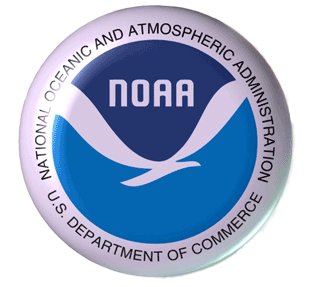 CoastWatch and PhOD satellite and ocean products in support of HRD 2016 hurricane season activities
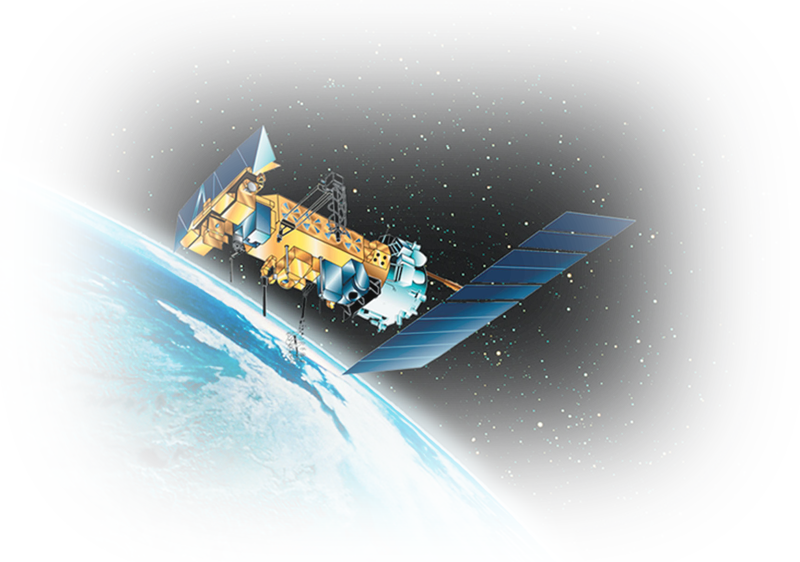 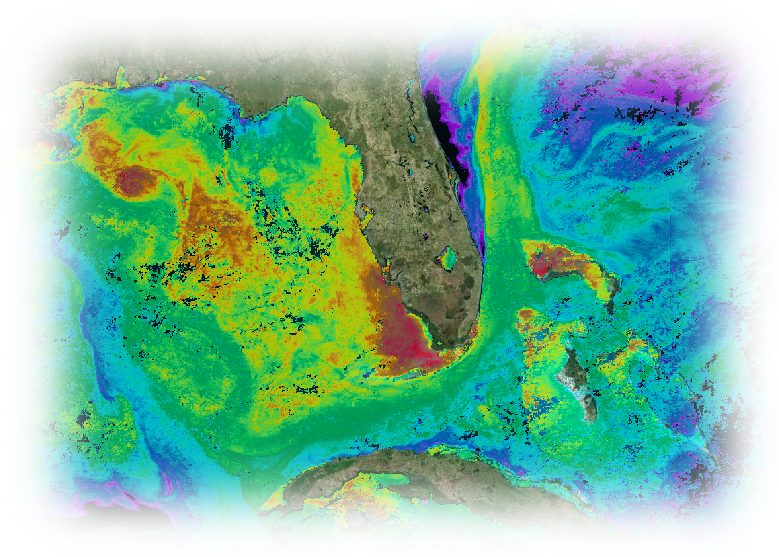 Joaquin.Trinanes@noaa.gov      	CGoM CW & AOW Op. Manager
CoastWatch/OceanWatch
This year, AOML became home to one of the two nodes of the NESDIS OceanWatch Program, the Atlantic OceanWatch node.
Gustavo.Goni	Atlantic OceanWatch Node Manager
Some details 
Will provide integrated data and tools to scientists to better understand the physical, biological, and chemical ocean processes.  
Both CoastWatch and OceanWatch efforts will run in parallel, with the latter focusing on a larger region of interest, primarily the Atlantic basin and global oceans. 
Scientific quality products and near-real time datasets will be provided and geared towards supporting climate, ocean, ecosystems, and weather studies.  
Tools will be developed and implemented to deliver interoperable products through a service-oriented architecture, using international recognized standards for data and metadata.
Large suite of products
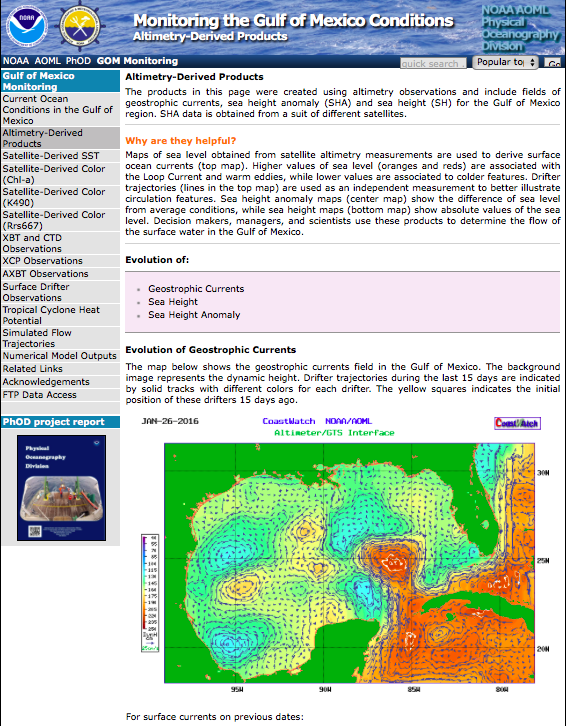 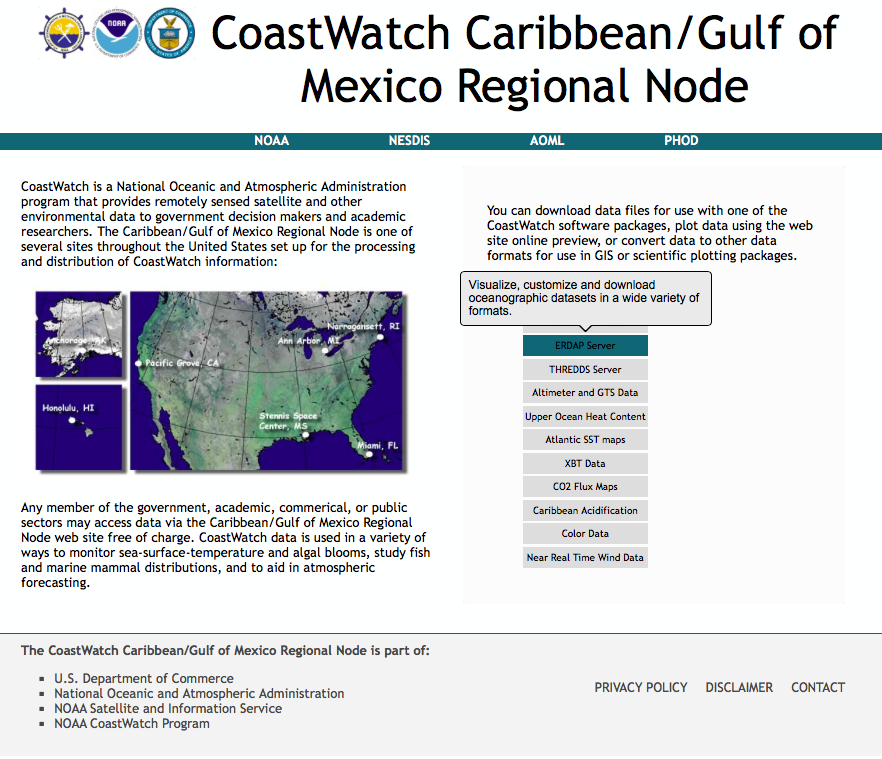 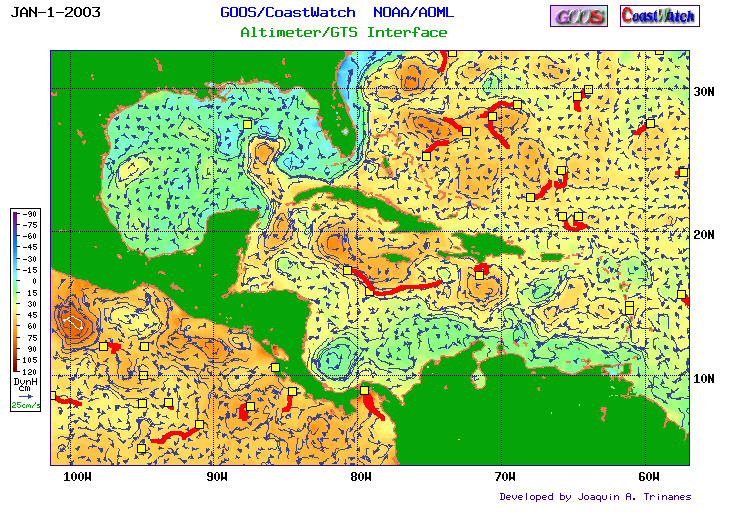 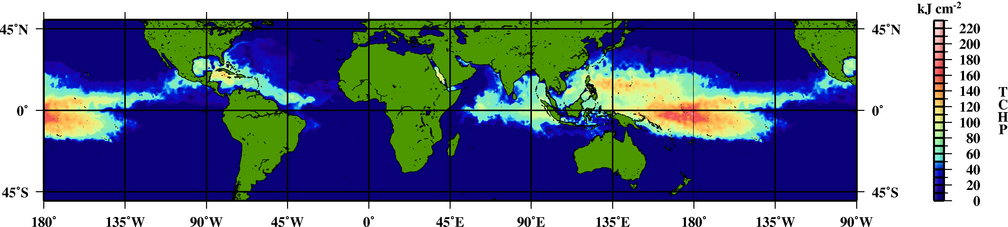 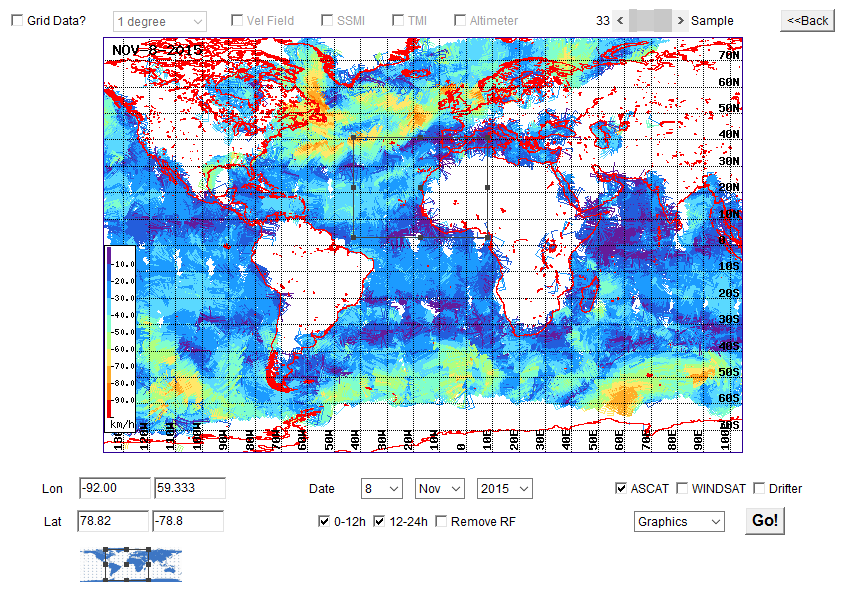 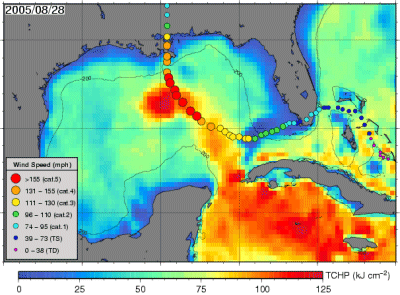 Tools
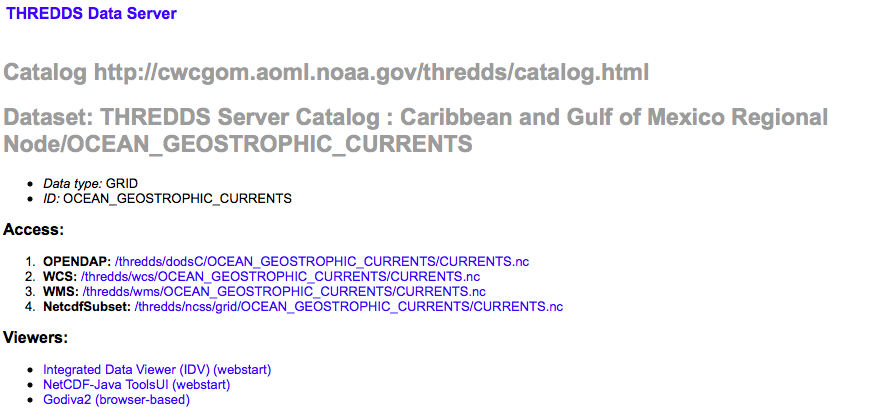 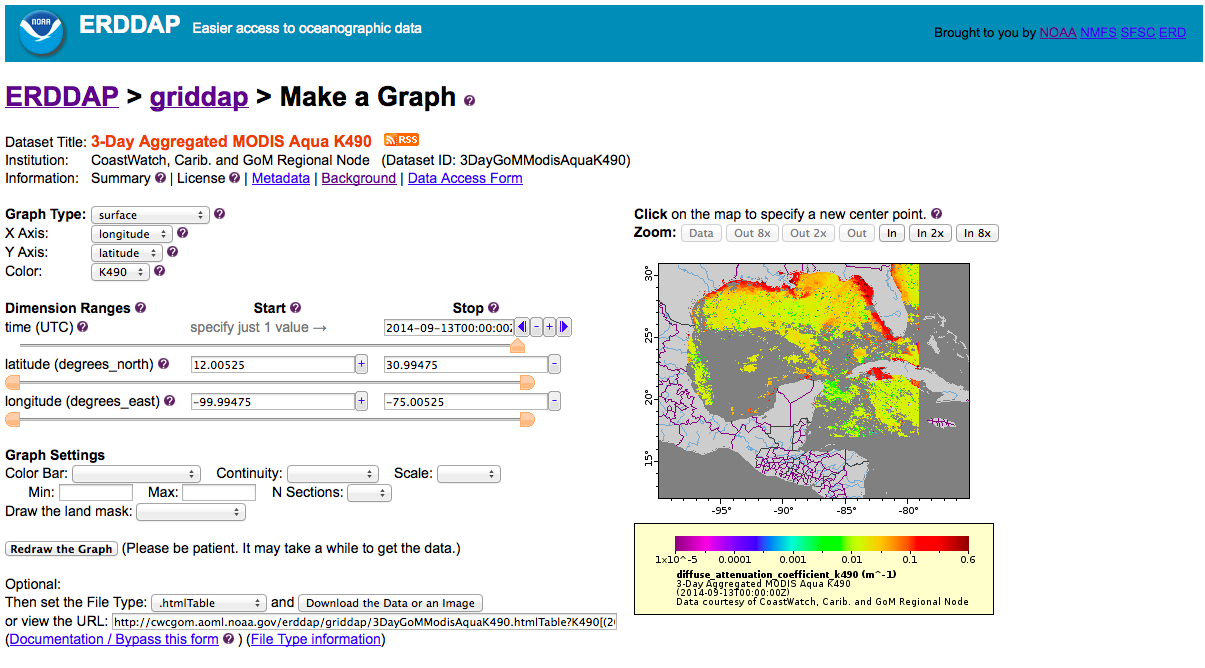 OceanViewer
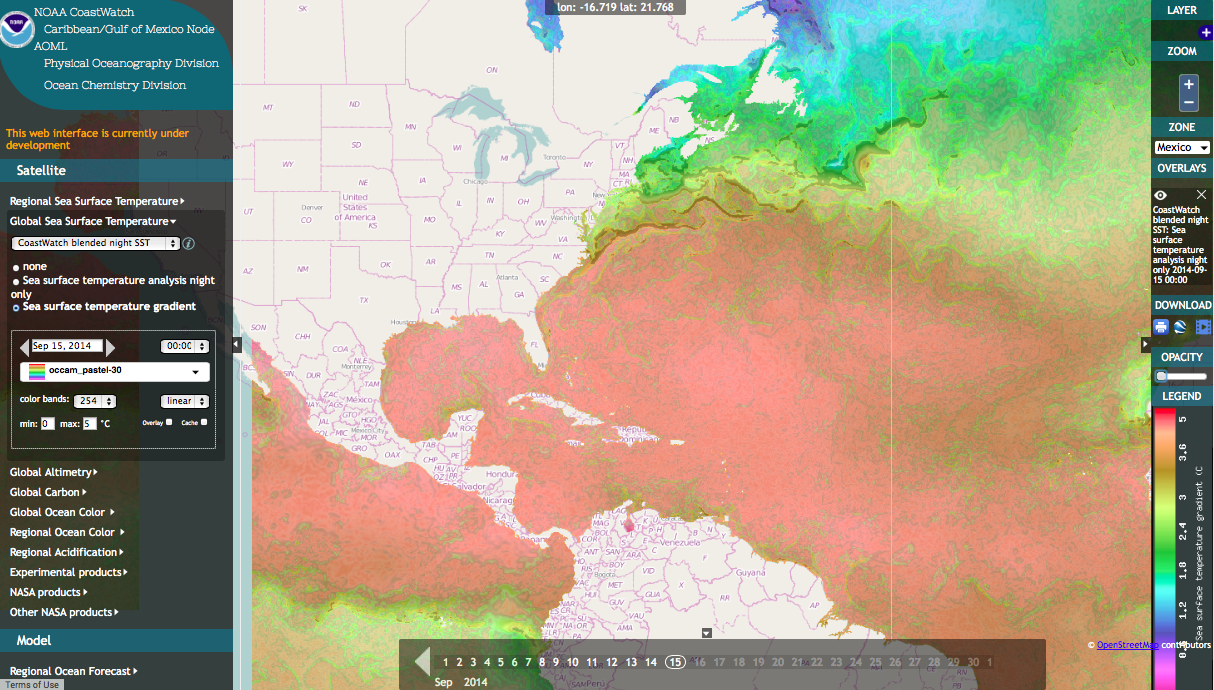 OceanViewer
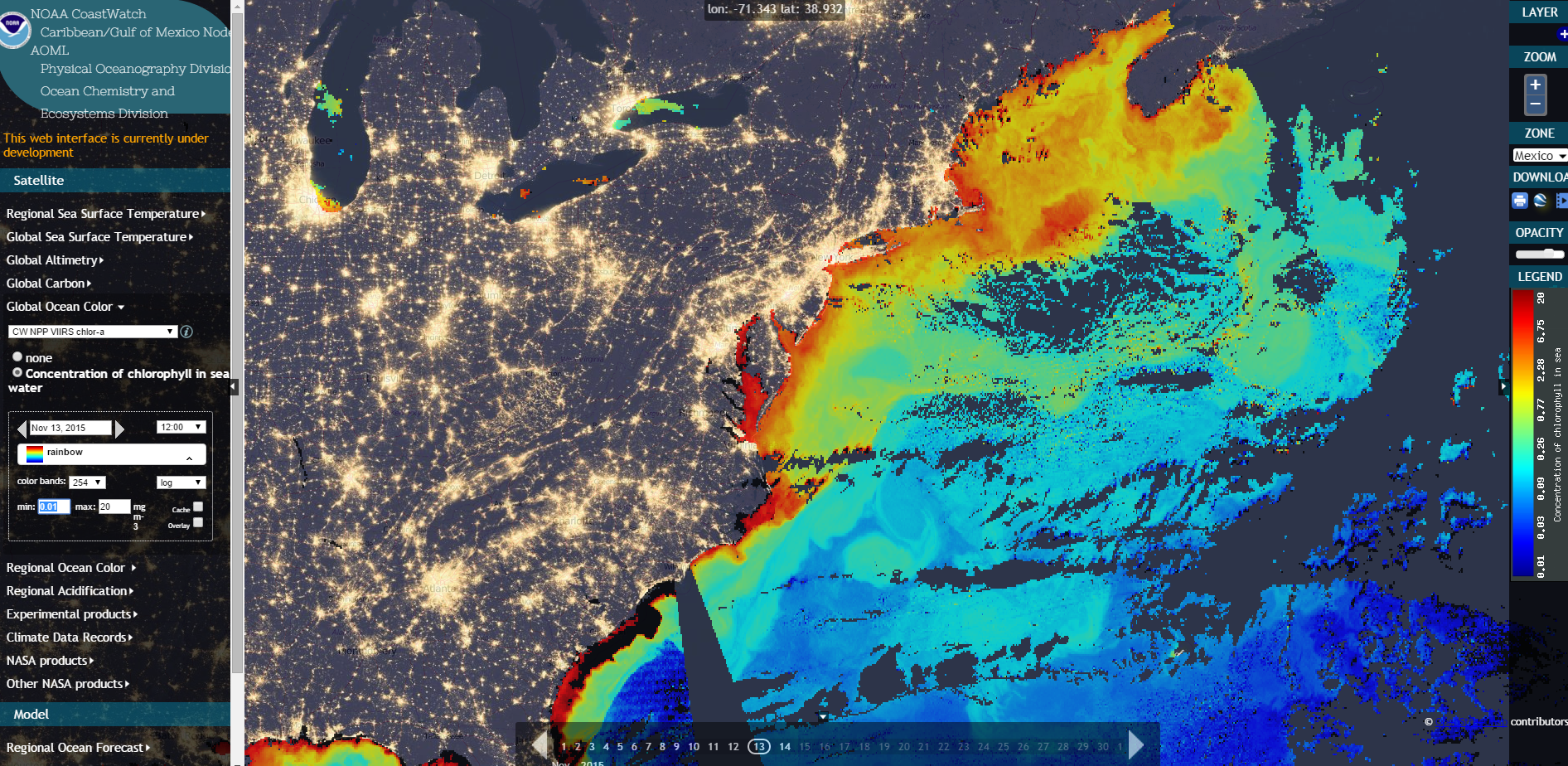 OceanViewer
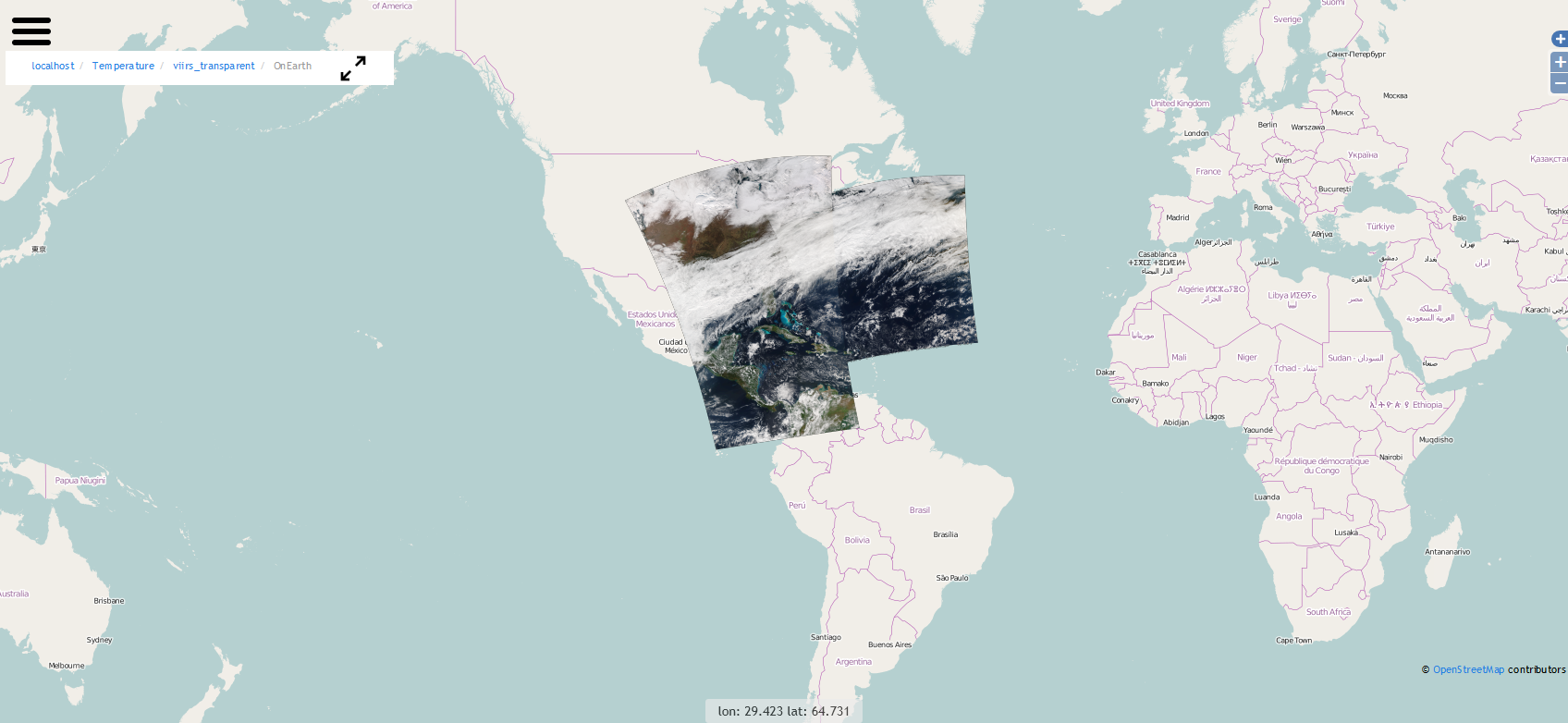 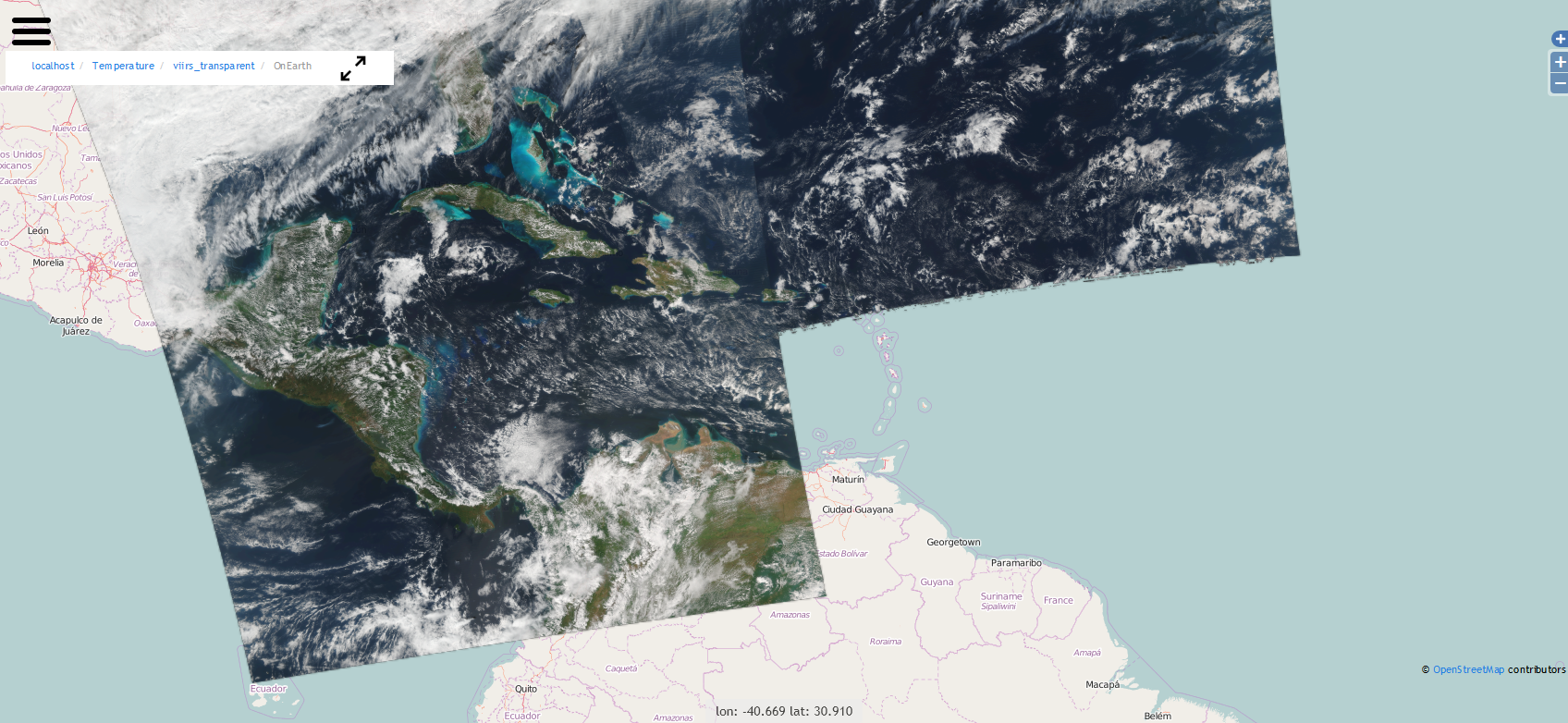 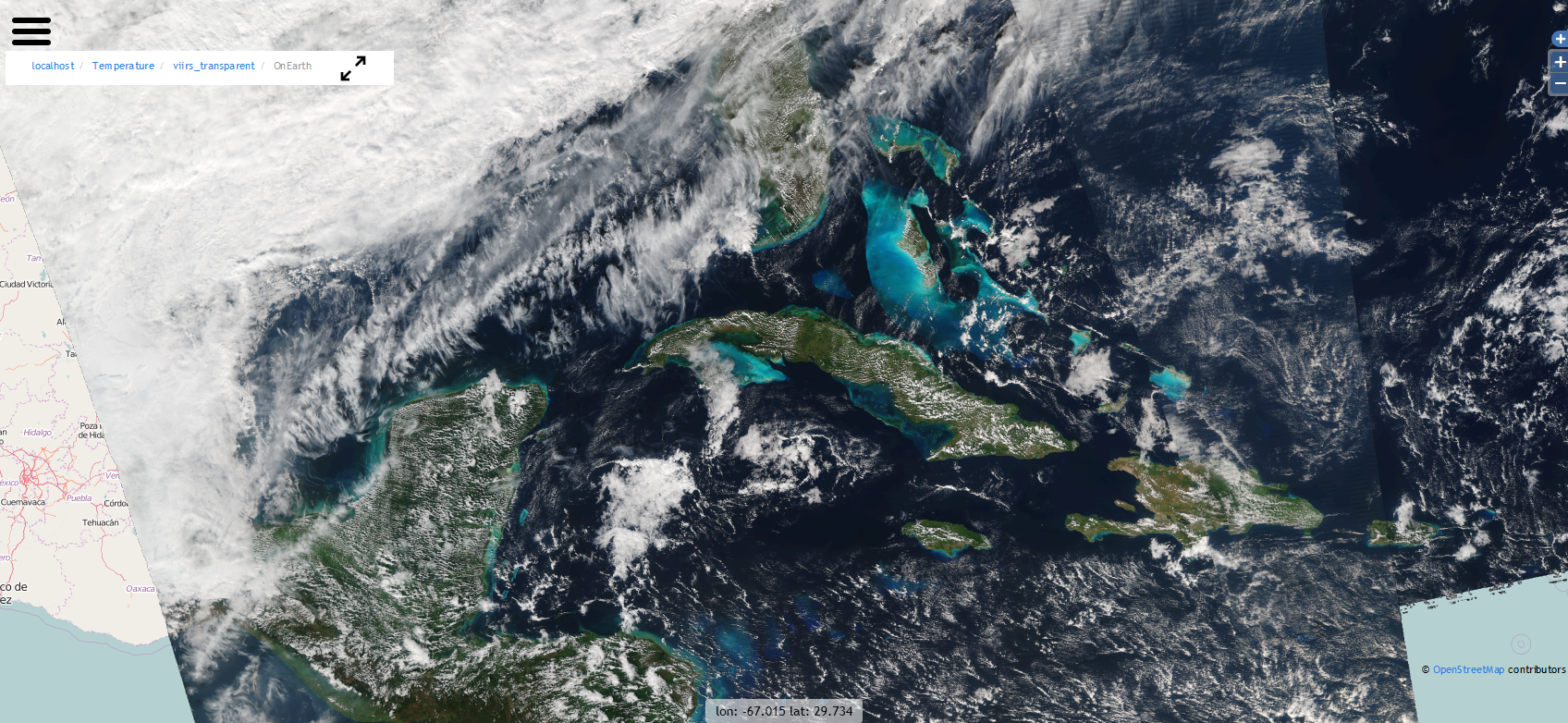 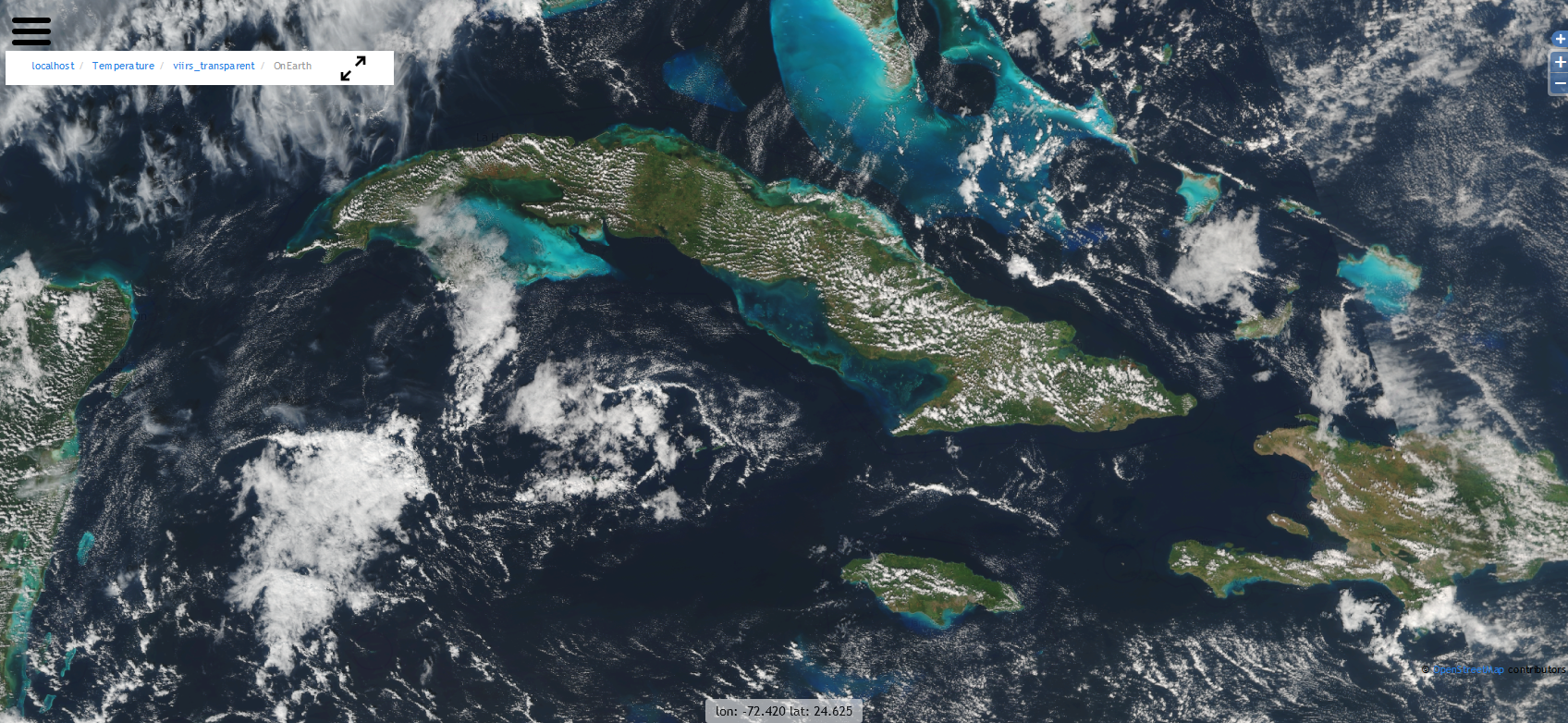 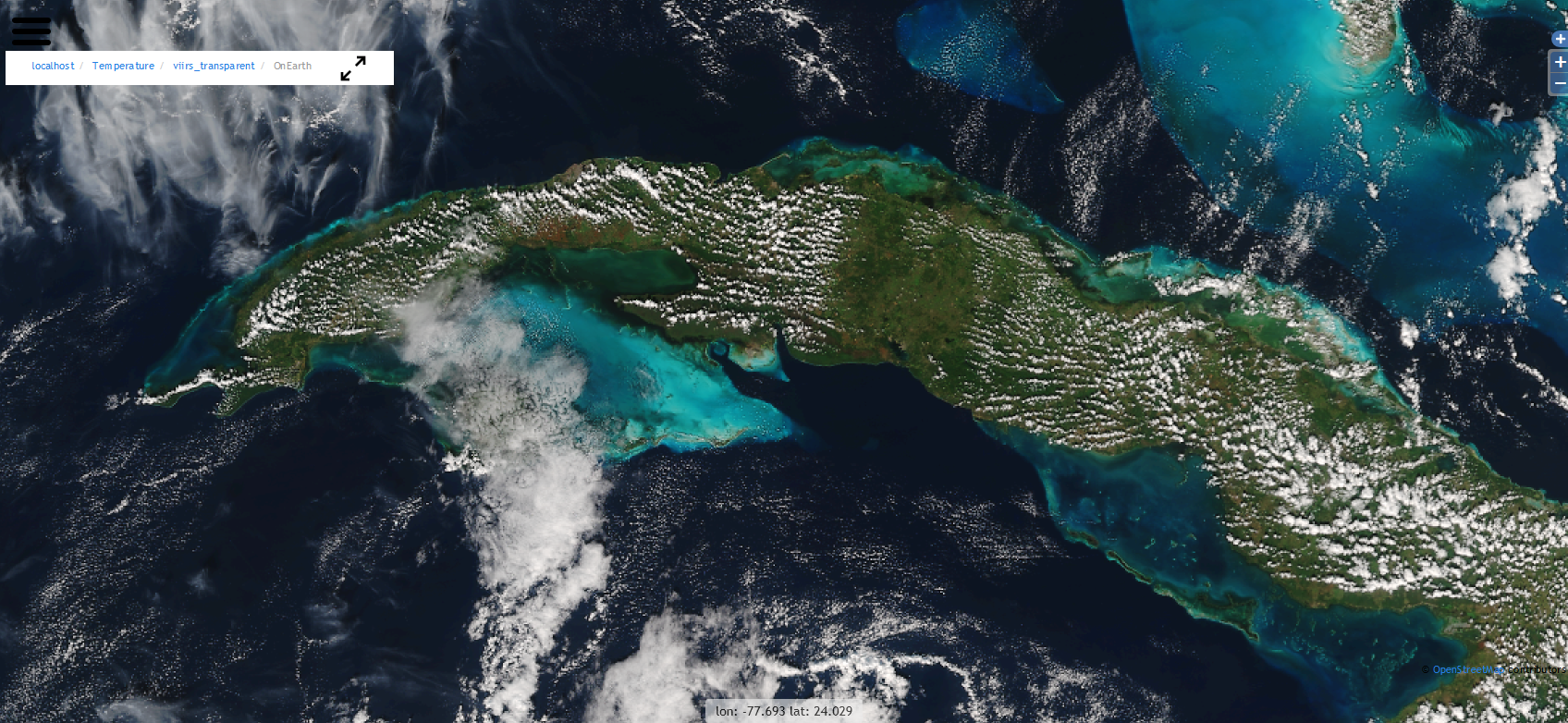 OceanViewer
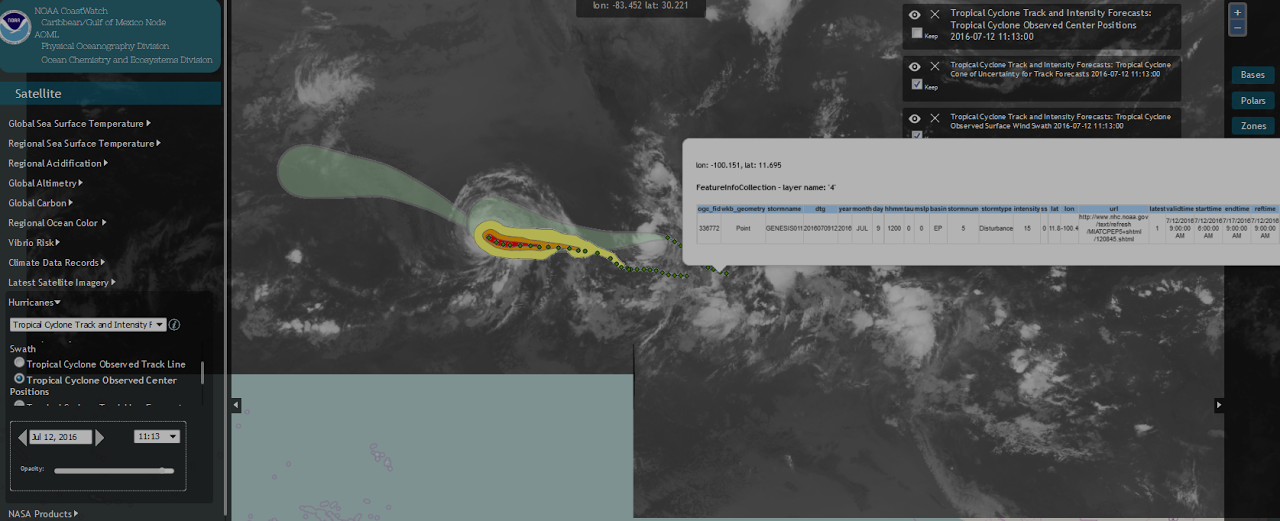 (OceanViewer mobile)
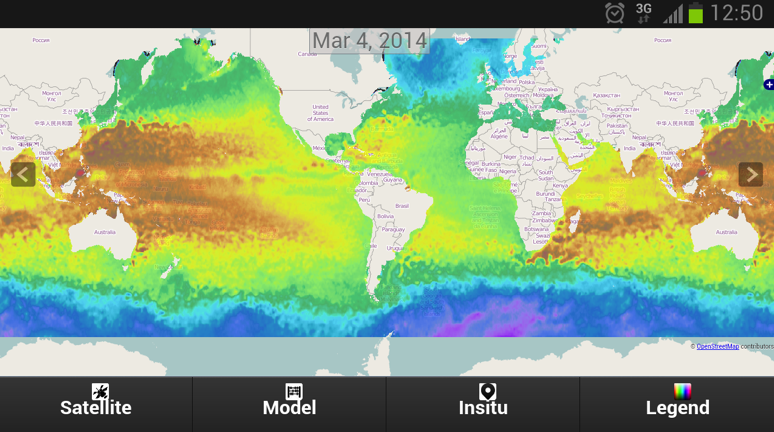 [Speaker Notes: Mobile applications are a must today. We have developed Android and IOS versions of our viewer that you can use in your smartphone, ipad or tablet.]
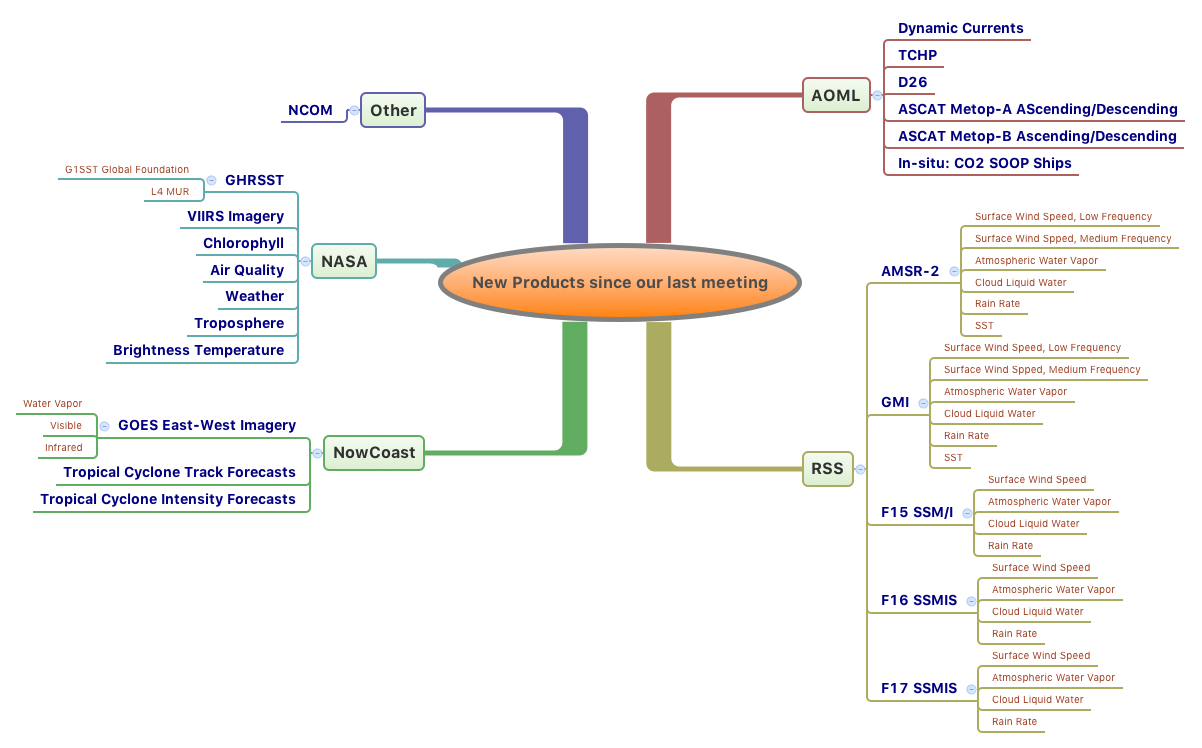 Ongoing Work
Multiday composites, frontal areas and additional vector features
Anomalies and trends
Improve metadata				
Improve computer infrastructure
Regional algorithms (e.g. TSM)
Exploring new Technologies&Concepts:LCS,Models, SOS, WPS, Big Data-VM
Sentinel Constellation & X-band antenna
High (temporal/spatial) resolution products
Regional indicators
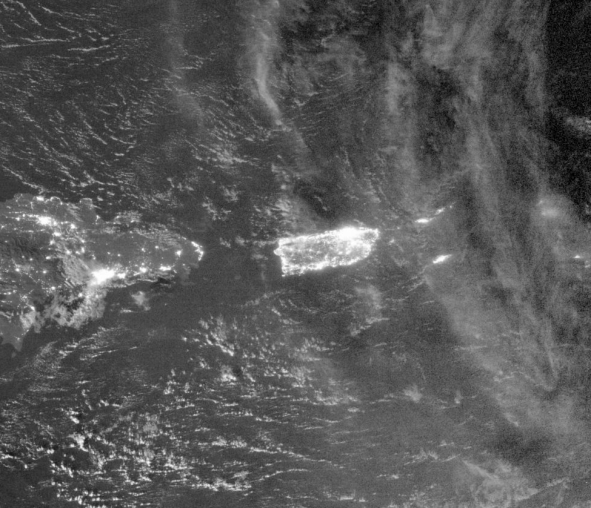 Thank you!

http://cwcgom.aoml.noaa.gov/hrdviewer.html

Please, don’t hesitate to contact us in case you need further information, want to provide feedback, or have an specific data/feature request.

I would like to conduct a tutorial to also receive feedback from users. Date/time: Next week?

Joaquin.Trinanes@noaa.gov